Windows AzureIntroducing Virtual Machines (IaaS)
Mario Szpuszta
Platform Strategy Advisor, EMEA Windows Azure Incubation
Microsoft Corporation
Infrastructure as a Service
The spring release of Windows Azure Infrastructure as a Service introduces new functionality that allows full control and management of virtual machines along with an extensive virtual networking offering.
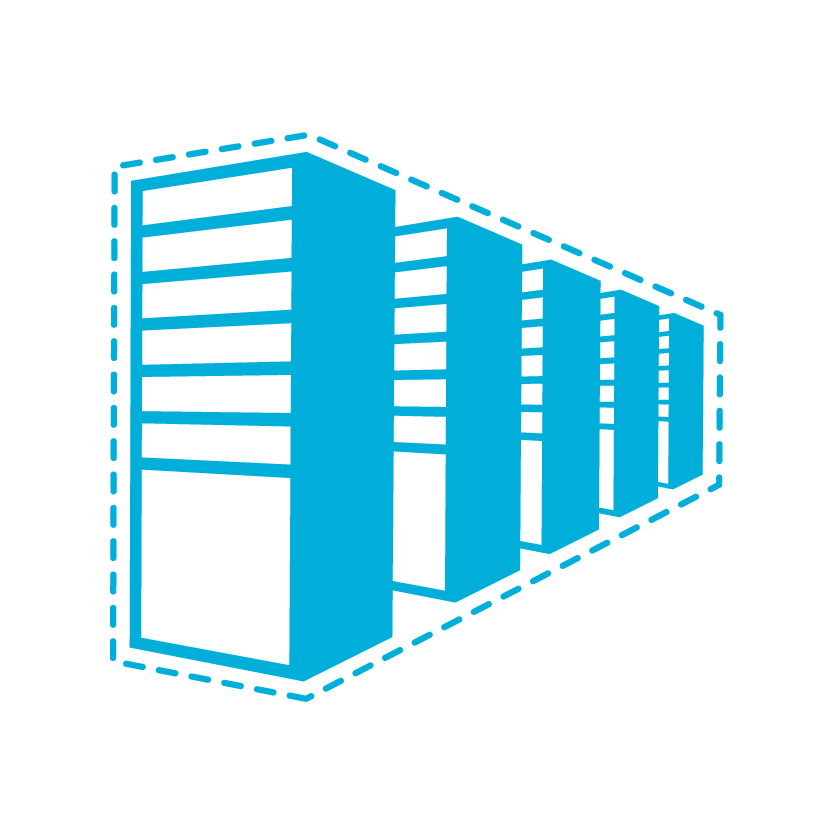 If deploying an application requires a developer’s involvement, it’s not IaaS
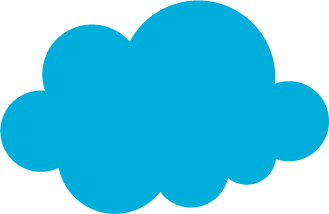 [Speaker Notes: Expanding Windows Azure capabilities to provide infrastructure as a service
Provides us with a full continuum of offerings
Brings us relative parity with Amazon, who focuses on IaaS

IaaS Details
Durable virtual machines with Windows Server or Linux
Commercial and community Linux distributions
Select from a library of images or bring your own
E.g. Select an image with SQL Server
Licensing approach
Support SharePoint, SQL Server & Active Directory within IaaS images

Enable deployments containing both PaaS and IaaS services
Create virtual private networks (VPNs) between on-premise servers and Windows Azure
Single Instance SLA (99.9%)
Planned Upgrade Notification Support

Integration between on-premises and public cloud
Easily create a hybrid virtual private network (VPN) between on-premise servers and Windows Azure

Public / Private cloud symmetry
Write apps to common APIs and services that are available within both Windows Azure and on-premise Windows Server]
Cloud Models
On Premises
Infrastructure
(as a Service)
Platform
(as a Service)
Software
(as a Service)
You manage
Applications
Applications
Applications
Applications
Data
Data
Data
Data
You manage
Runtime
Runtime
Runtime
Runtime
Managed by Microsoft
Middleware
Middleware
Middleware
Middleware
You manage
Managed by Microsoft
O/S
O/S
O/S
O/S
Managed by Microsoft
Virtualization
Virtualization
Virtualization
Virtualization
Servers
Servers
Servers
Servers
Storage
Storage
Storage
Storage
Networking
Networking
Networking
Networking
[Speaker Notes: Slide Objectives:
Explain the differences and relationship between IaaS, PaaS, and SaaS in more detail.

Speaking Points:
Here’s another way to look at the cloud services taxonomy and how this taxonomy maps to the components in an IT infrastructure.     
Packaged Software
With packaged software a customer would be responsible for managing the entire stack – ranging from the network connectivity to the applications.  
IaaS
With Infrastructure as a Service, the lower levels of the stack are managed by a vendor.  Some of these components can be provided by traditional hosters – in fact most of them have moved to having a virtualized offering.  
Very few actually provide an OS
The customer is still responsible for managing the OS through the Applications.  
For the developer, an obvious benefit with IaaS is that it frees the developer from many concerns when provisioning physical or virtual machines. 
This was one of the earliest and primary use cases for Amazon Web Services Elastic Cloud Compute (EC2). 
Developers were able to readily provision virtual machines (AMIs) on EC2, develop and test solutions and, often, run the results ‘in production’. 
The only requirement was a credit card to pay for the services.
PaaS
With Platform as a Service, everything from the network connectivity through the runtime is provided and managed by the platform vendor.  
The Windows Azure best fits in this category today.  
In fact because we don’t provide access to the underlying virtualization or operating system today, we’re often referred to as not providing IaaS.
PaaS offerings further reduce the developer burden by additionally supporting the platform runtime and related application services. 
With PaaS, the developer can, almost immediately, begin creating the business logic for an application. 
Potentially, the increases in productivity are considerable and, because the hardware and operational aspects of the cloud platform are also managed by the cloud platform provider, applications can quickly be taken from an idea to reality very quickly.
SaaS
Finally, with SaaS, a vendor provides the application and abstracts you from all of the underlying components.]
A Continuous Offering 		From Private to 			Public Cloud
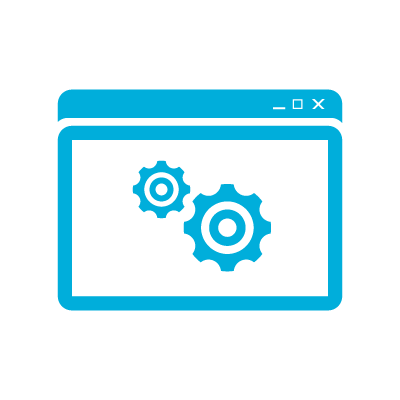 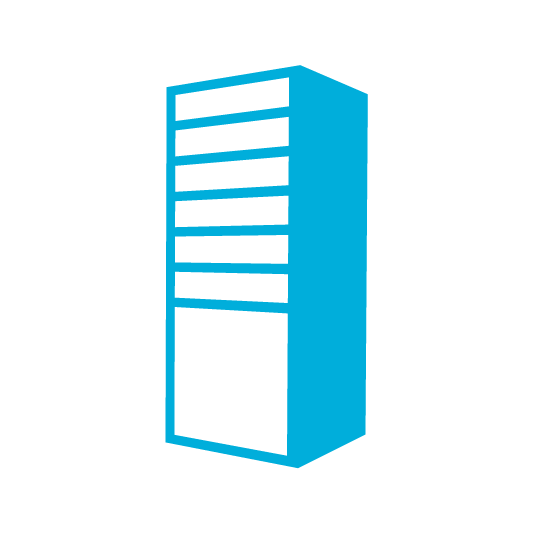 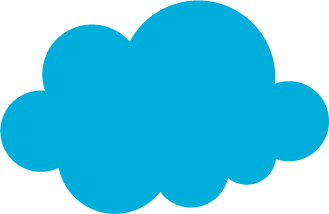 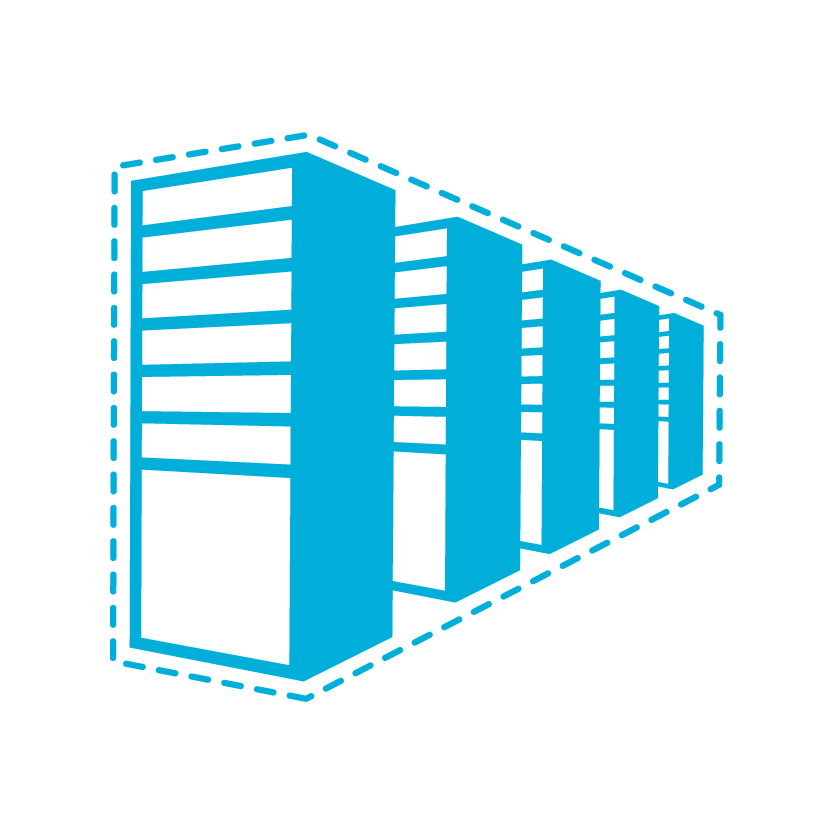 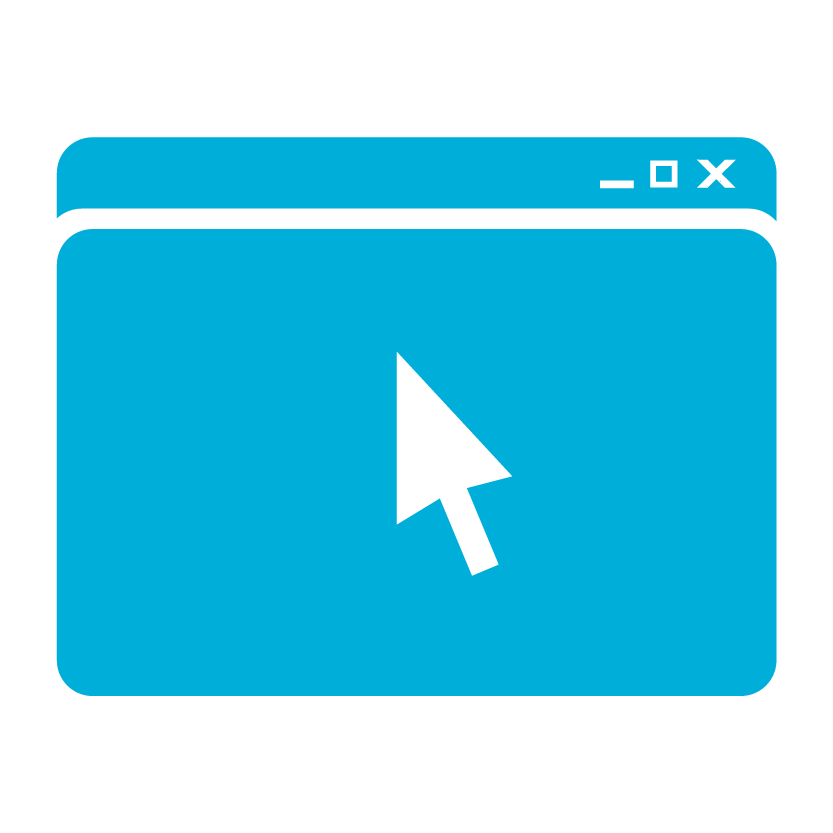 Physical
IaaS
PaaS
SaaS
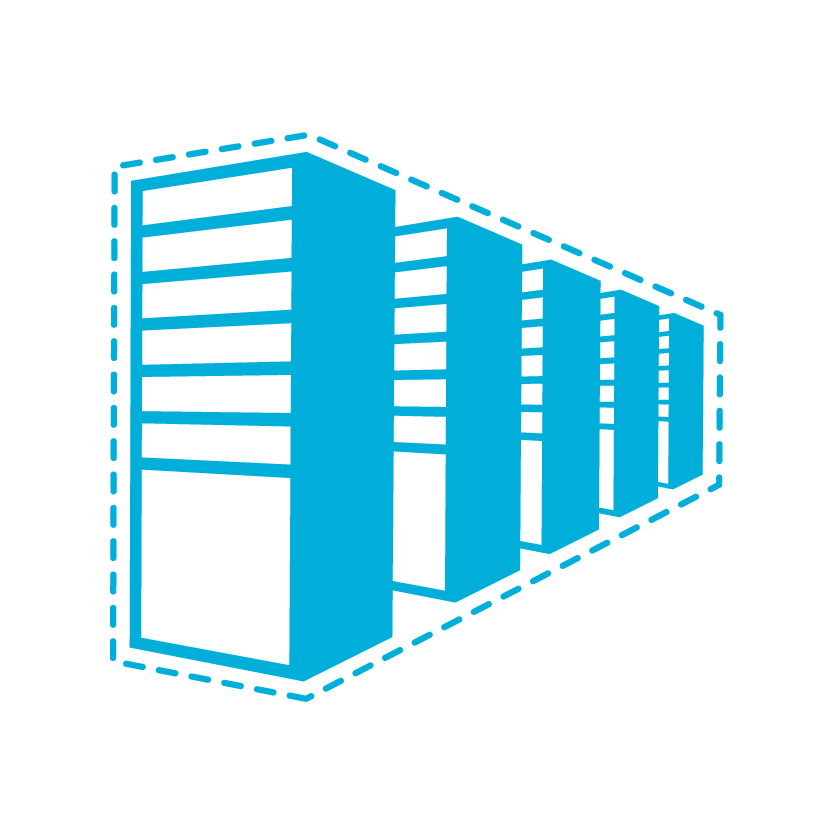 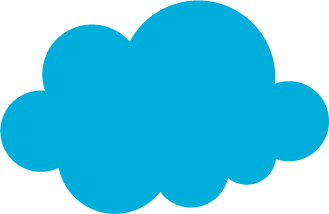 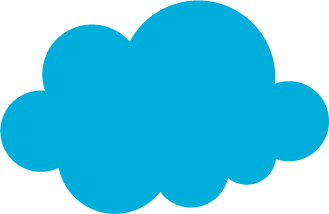 Virtual
[Speaker Notes: Microsoft provides a continuous solution from private cloud to the public cloud. No matter where you are on your technology roadmap we have a solution to fit your needs. 
We are a trusted advisor and platform in the traditional enterprise and ISV space and with the new IaaS offering we are making it easier to bring this same level of trust and ease of use to the public cloud.]
Windows Azure Virtual Machines
Support for key server applications and workloads
Easy storage manageability
High availability features
Advanced networking
Integration with compute PaaS
Easy Application Migration
If it requires development, it’s not IaaS
[Speaker Notes: Windows Azure Virtual Machines and Virtual Networks support adds the capability to run key server applications and workloads such as Active Directory, SharePoint, SQL Server and most applications that run on a Virtual Machine today.

Adding storage capacity is simple. Either through the portal or PowerShell add up to 16 TBs of storage on an X-Large VM.

Virtual machines allows you to the option of splitting virtual machine loads across multiple racks in the data center using availability sets. 

Virtual Networks provide the capability of connecting two cloud services for direct communication. This enables scenarios such as web and worker roles communicating directory with SQL Server. 

Application migration is much simpler. In most cases the app will just run without changes on a virtual machine.]
Images Available at Preview
Windows Server 2008 R2
Windows Server 2008 R2 with
SQL Server 2012 Evaluation
Windows Server 8 RC
OpenSUSE 12.1
CentOS 6.2  
Ubuntu 12.04
SUSE Linux Enterprise Server SP2
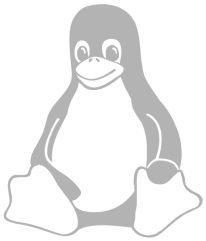 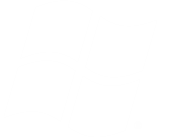 Windows
Linux
Virtual Machine vs VM Role
Persistent Disks and Highly Durable
Windows Azure Storage (Disaster Recovery)
Windows Azure Storage
Virtual Machine
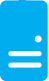 [Speaker Notes: The OS and Data Disks are stored in Windows Azure storage. So in addition to the data being persistent you also get the benefits of storage which means your VHD is replicated 3X’s locally and also 3X’s in a separate data center in the same region (geo-replication)]
Persistent Disks and Highly Durable
Windows Azure Storage (Disaster Recovery)
Windows Azure Storage
Virtual Machine
Virtual Machine
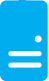 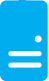 [Speaker Notes: This slide simply highlights that if the physical hardware backing your VM goes down a new server will start and pick up the same VHD.]
Disks and Images
OS Images

Microsoft
Partner 
User
Disks

OS Disks 
Data Disks
Base OS image for new Virtual Machines
Sys-Prepped/Generalized/Read Only 
Created by uploading or by capture
Writable Disks for Virtual Machines
Created during VM creation or during upload of existing VHDs.
Cross-premise Connectivity
ENTERPRISE
CLOUD
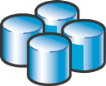 Data Synchronization
SQL Azure Data Sync
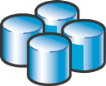 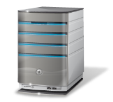 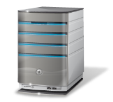 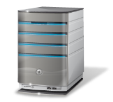 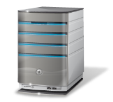 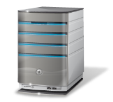 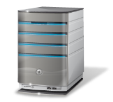 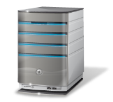 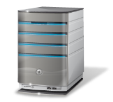 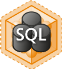 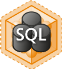 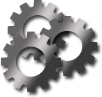 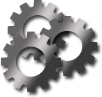 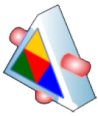 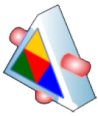 Application-layer 
Connectivity & Messaging 
Service Bus
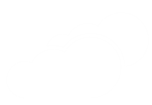 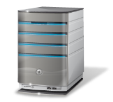 Secure Machine-to-Machine Network ConnectivityWindows Azure Connect
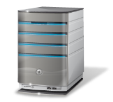 IP-level connectivity
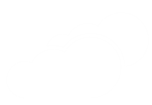 Secure Site-to-Site 
Network Connectivity
Windows Azure Virtual Network
[Speaker Notes: Microsoft think about the stack to provide connectivity between on-premise and cloud.
Specifically this deck focuses on the last two layers

Servicebus vs connect – SB requires app code change, Connect/Virtual Networks do not. 

Virtual Networks are the net new here. They provide site to site connectivity where Connect provided server to server connectivity.
Virtual Networks are the more flexible and powerful option.]
Windows Azure Virtual Network
Corpnet
Your “virtual” branch office / datacenter in the cloud
Enables customers to extend their Enterprise Networks into Windows Azure
Networking on-ramp for migrating existing apps and services to Windows Azure
Enables “hybrid” apps that span cloud and their premises

A protected private virtual network in the cloud
Enables customers to setup secure private IPv4 networks fully contained within Windows Azure
IP address persistence
Inter-service DIP-to-DIP communication
VM 1
VM 2
Windows Azure
Subnet 1
ROLE 1
Subnet 2
[Speaker Notes: Windows Azure Virtual Networks is our solution to providing hybrid solutions and solutions that require advanced connectivity in the cloud. 
Hybrid on-premises to cloud is enabled by using the VPN solution that allows site<->site connectivity allowing machines on premise and machines in the cloud to appear on the same network.

Advanced connectivity solutions are enabled because Windows Azure applications that are deployed in to a virtual network will have persistent IP addresses. This is a requirement for solutions like Active Directory. 

Other solutions enabled by virtual networks in the cloud are mixing VMs and web/worker role solutions in the same Windows Azure network. This allows for scenarios like web/worker roles to communicate back to VMs running applications like SQL server.]
Windows Azure Virtual Network Scenarios
Hybrid Public/Private Cloud
Enterprise app in Windows Azure requiring connectivity to on-premise resources

Enterprise Identity and Access Control
Manage identity and access control with on-premise resources (on-premises Active Directory)
Monitoring and Management
Remote monitoring and trouble-shooting of  resources running in Windows Azure

Advanced Connectivity Requirements
Cloud deployments requiring persistent IP addresses and direct connectivity across services
Bringing Workloads to the Cloud
On Premises
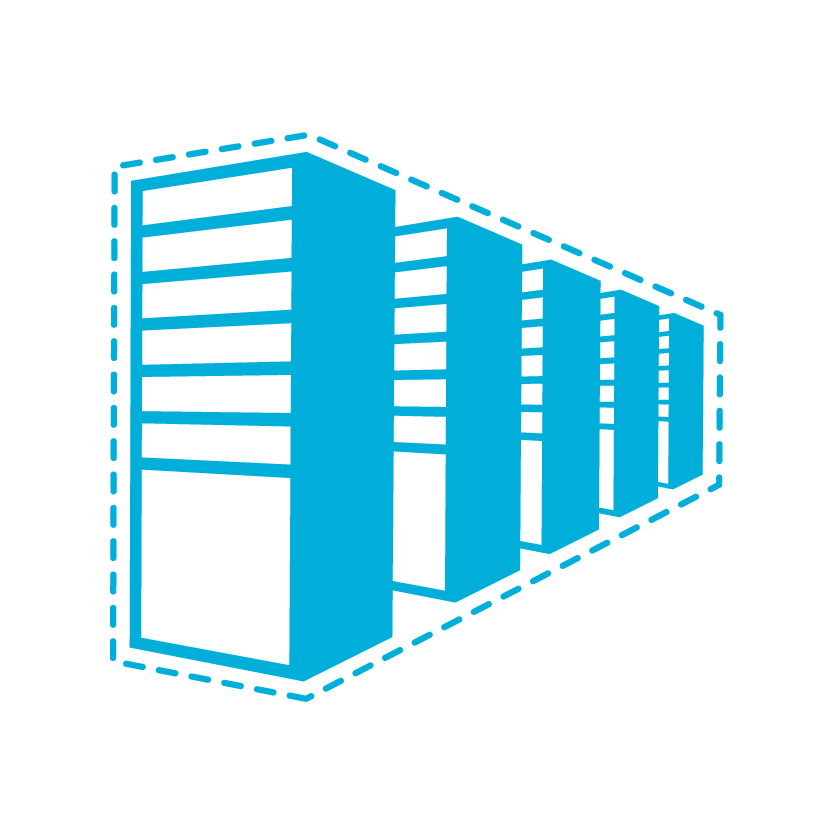 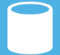 Production
SQL Farm
IIS Servers
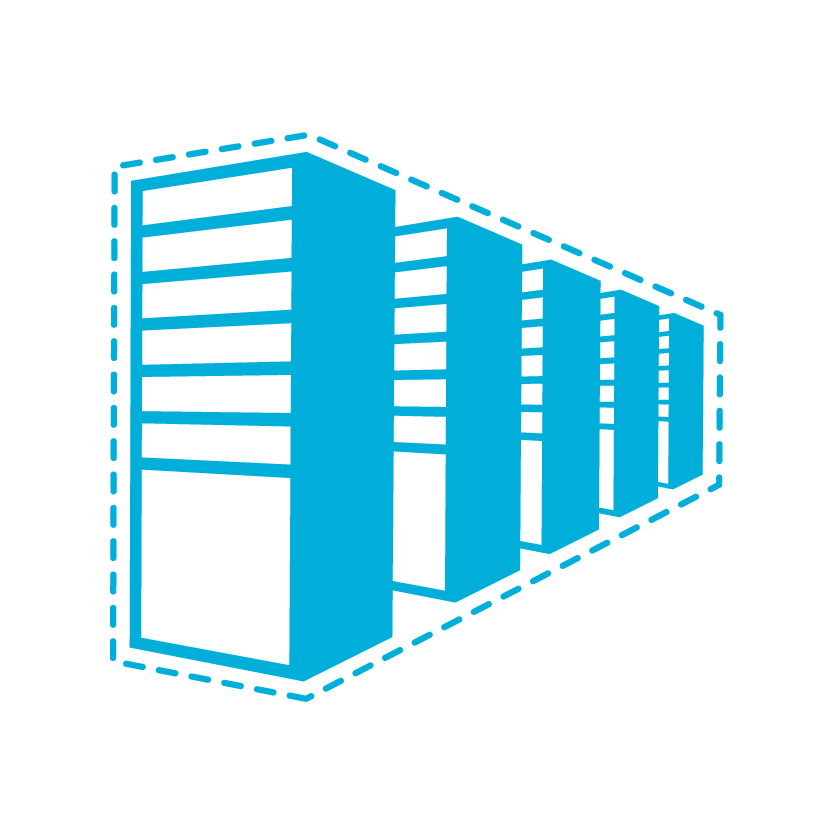 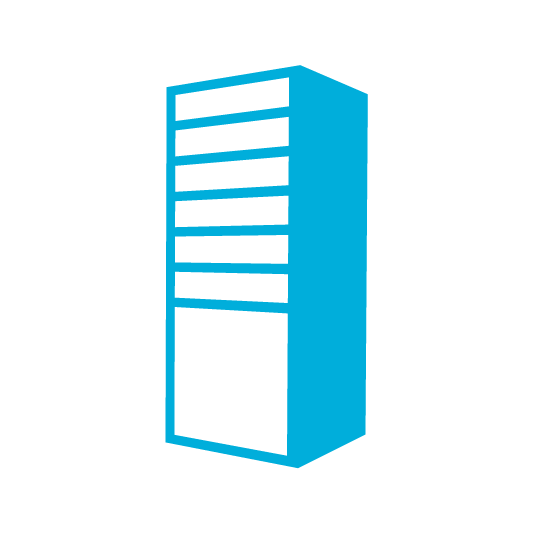 S2S VPN tunnels
S2S VPN Device
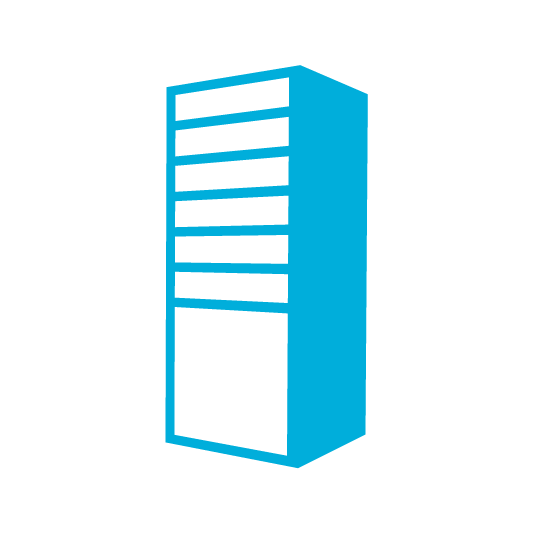 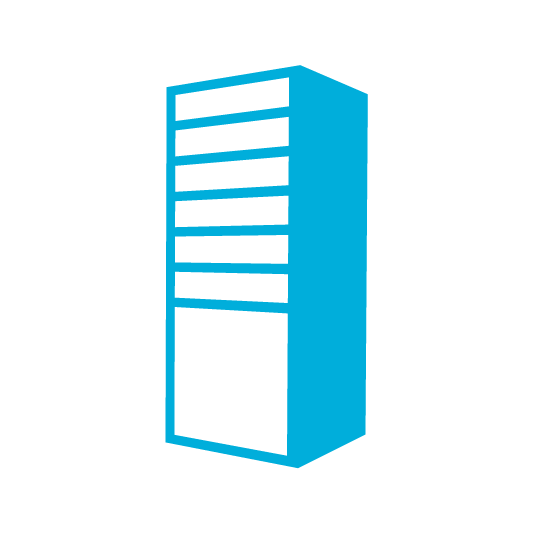 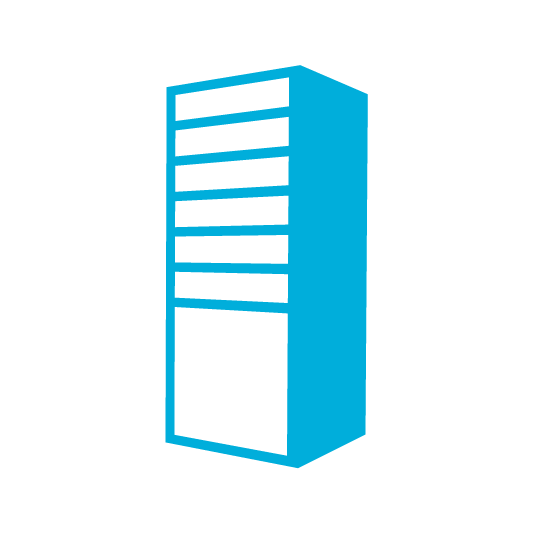 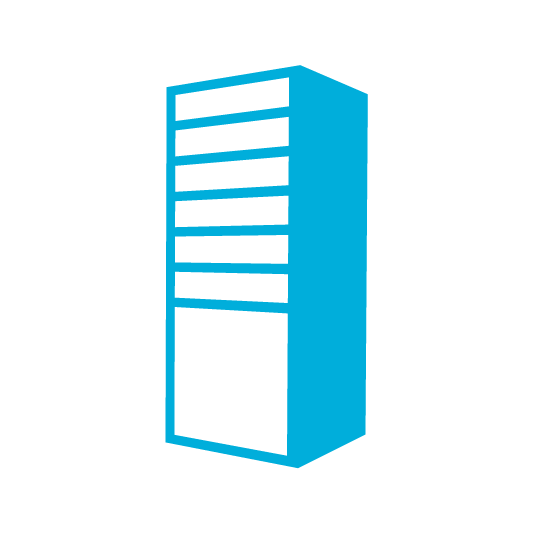 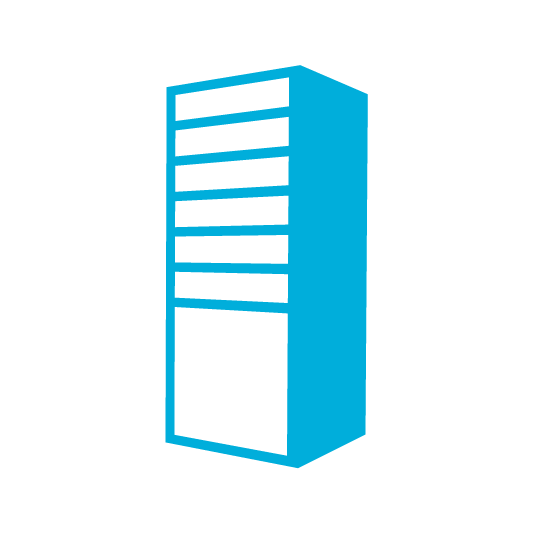 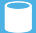 File Servers
Local AD
SQL VMs
AD / DNS
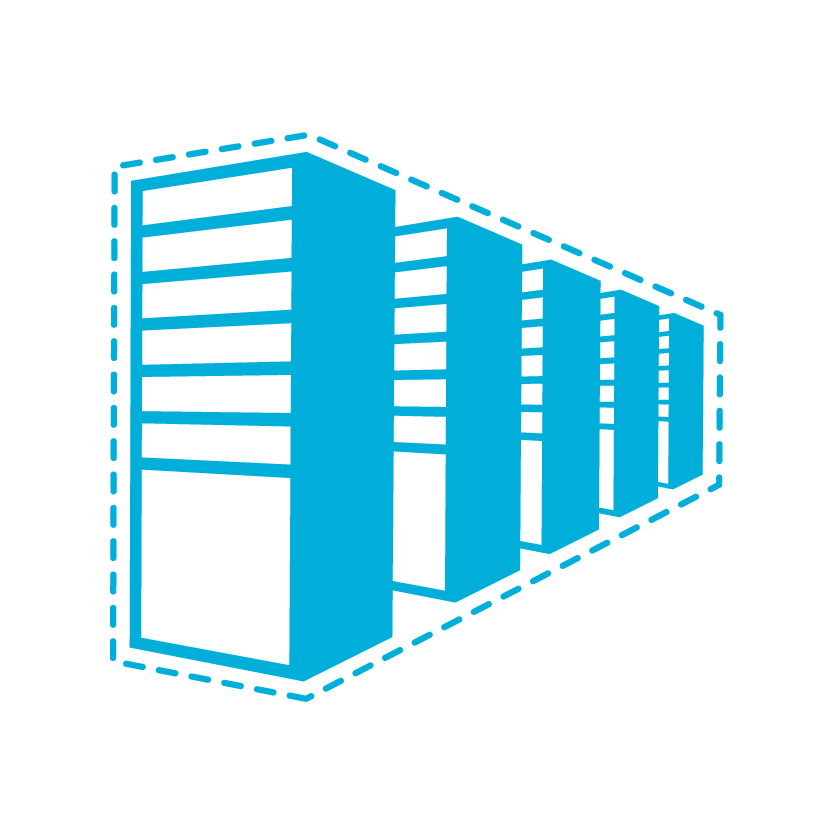 Exchange
SharePoint
PaaS Roles
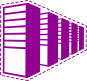 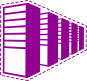 IaaS and PaaS 	– Better Together
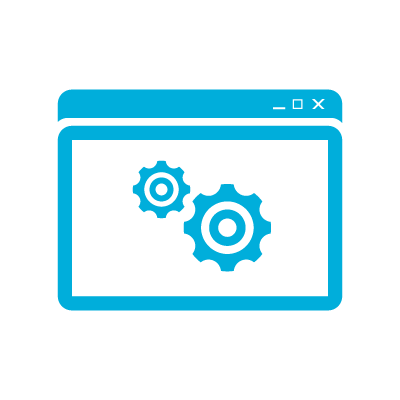 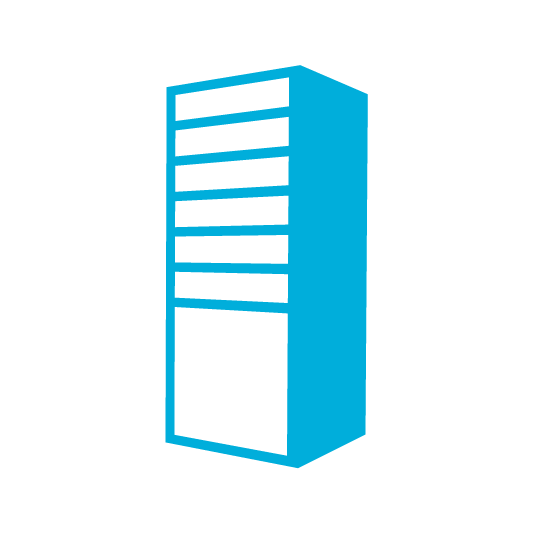 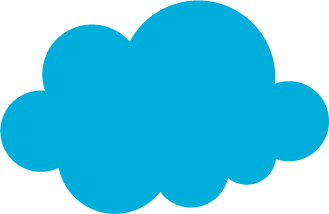 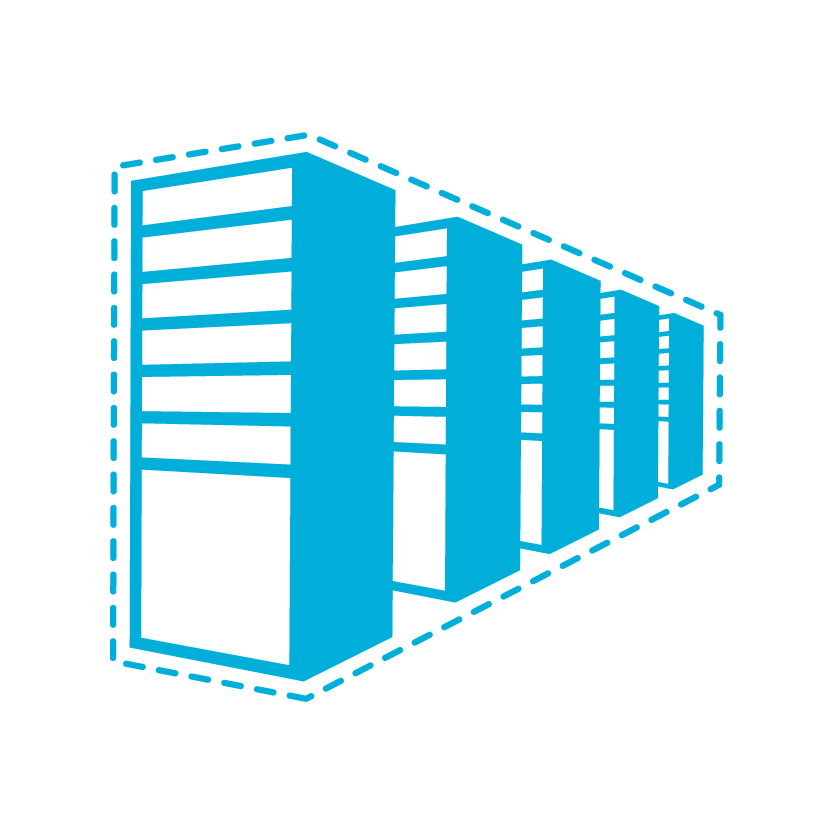 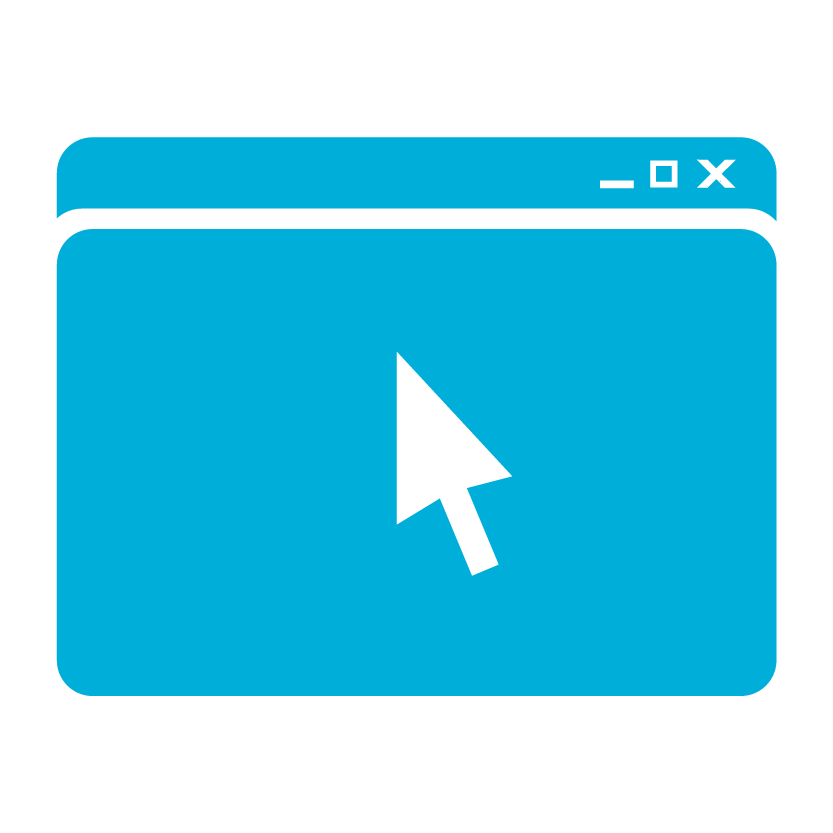 Physical
IaaS
PaaS
SaaS
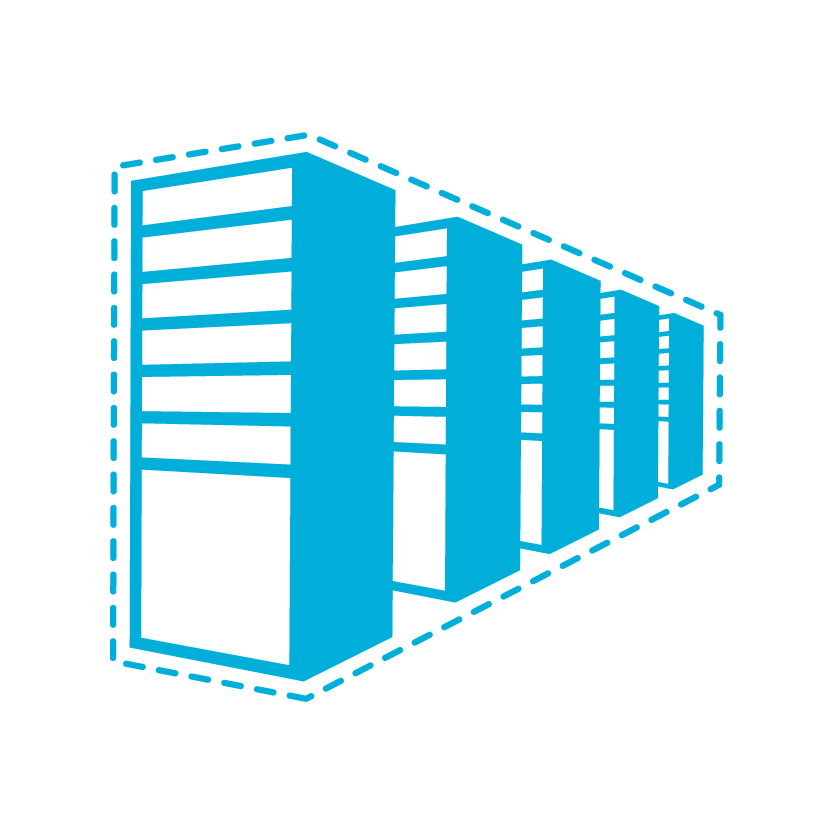 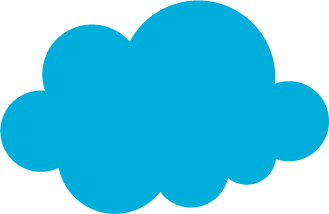 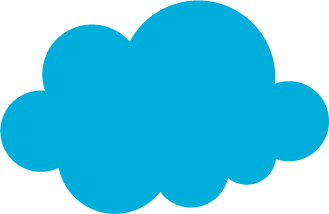 Virtual
[Speaker Notes: Building new PaaS applications is a no-brainer when looking at some of the benefits:

Simplified Deployment and Configuration
Health Model
Easy High Availability
Instance Scalability
OS Patching
Automatic Firewall Configuration
Simple Certificate Deployment

However, building new applications sometimes comes with a dependency on other systems or legacy code. 
This has sometimes blocked the development of PaaS applications. The IaaS offering will unblock these types of applications and allow for the two development models to co-exist and directly communicate.]
Why Mix Models?
What Value does this Provide? 
Unblocks Development or Migration of new applications that have dependencies on resources that require virtual machines such as Active Directory, MongoDB, MySQL, SharePoint, SQL Server, COM+, MSMQ etc…
Migration On-Ramp for Existing Applications
Administrators can quickly take advantage of Windows Azure by migrating an existing application as-is using virtual machines. If desired, connecting different application models such as websites or web and worker roles provides the capability to take advantage of PaaS roles alongside IaaS roles.
Windows Azure Service Model Example cloud service configuration with a single web role and a single worker role
Cloud Service
Worker Role
VM1
VM2
VM3
VM4
Web Role
VM1
VM3
VM2
VM4
VM5
VMn
…
VM5
VM7
VM6
VM8
VM9
VMn
…
Mixing Virtual Machines and Stateless RolesMultiple cloud services with stateless and virtual machines
Cloud Service 2
Cloud Service 1
Virtual Machine
Virtual Machine
Web Role
Worker Role
VM1
VM1
VM2
VM2
VM1
VM1
VM5
VM5
VM6
VM6
VMn
VMn
…
Connecting Cloud Services via VIPs
Strengths
Simplicity
Tenant Autonomy
VIP Swap (stateless roles)
Easy Local Dev/Test
Persistent Service is Easily Accessible (even from other services!)
Cloud 
Service 1
Load Balancer
SQL Data Access Traffic Through Public Endpoint
80
WA Web Role
Weaknesses
Higher LatencyLess Secure
Management/Deployment Overhead
Cloud 
Service 2
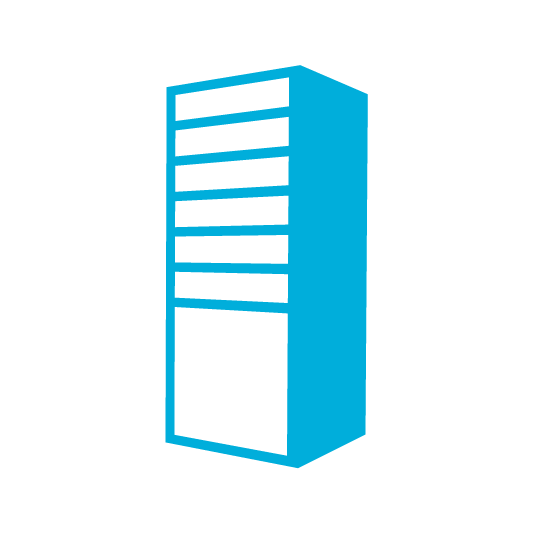 2001-1433
SQL Server
Load Balancer
Secure Endpoints with Windows Server Firewall
Deployment Steps (VIP Connectivity)
Deploy VM’s
Deploy Virtual Machine(s)
Customize
Use RDP to customize the new virtual machine(s) by installing software, configuring roles etc.
Configure Endpoints
Configure public endpoints to virtual machine services. ACL with firewall as appropriate.
Local Dev/Test
Build and test locally using the emulator. Testing live can be achieved by using public endpoints.
Deploy Service
Specify instance count and other configuration details. Deploy to a separate hosted service.
Connecting Cloud Services with VNET
Strengths
More Secure
Low Latency
Cloud App Autonomy
VIP Swap (stateless roles)
Advanced Connectivity Requirements
ContosoVNet (10.0.0.0/8)
Cloud 
Service1
FrontEndSubnet 
(10.0.0.0/16)
80
Load Balancer
Weaknesses
VNET Complexity
No iDNS – use BYOD
Direct Access via VNET
WA Web Role
Cloud 
Service 2
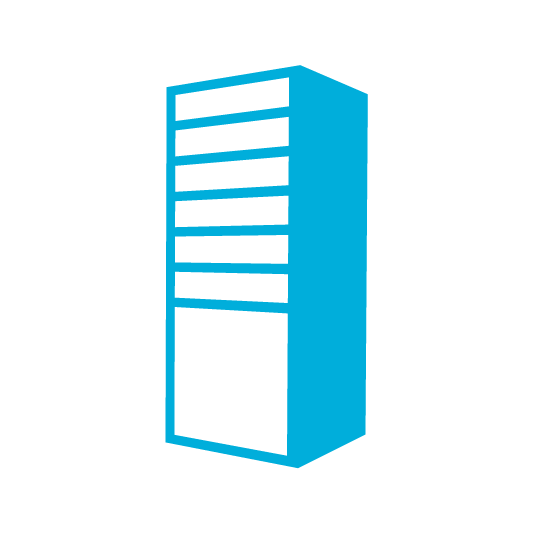 SQLSubnet 
(10.1.0.0/16)
AD
AD Subnet
(10.2.0.0/16)
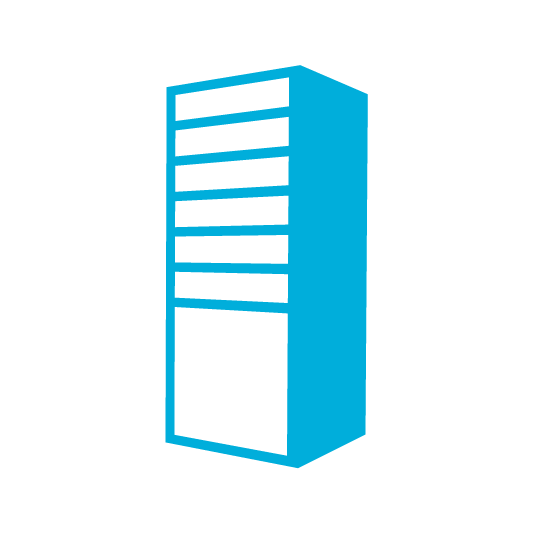 SQL Mirror
VNET Connected – Local Testing
ContosoVNet (10.0.0.0/8)  MyAffinityGroup
Cloud 
Service1
FrontEndSubnet 
(10.0.0.0/16)
80
Manage Multiple Connection 
Strings via Multiple Configurations
Load Balancer
Direct Access via VNET
Developer Fabric
WA Web Role
Cloud 
Service 2
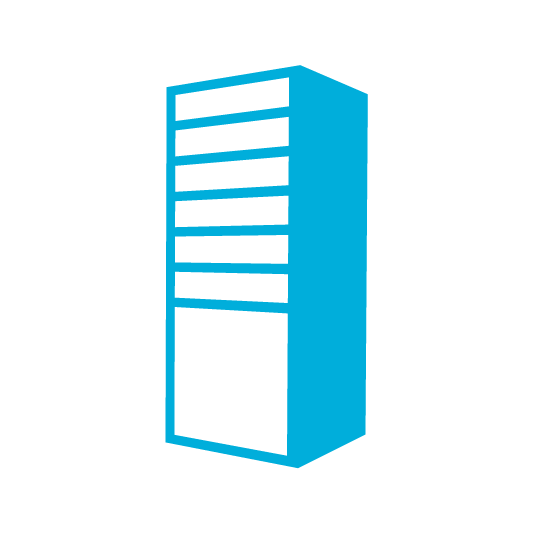 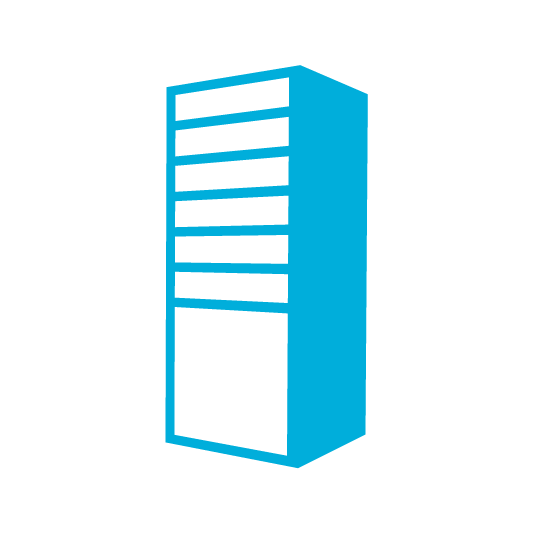 SQLSubnet 
(10.1.0.0/16)
AD Subnet
(10.2.0.0/16)
1433
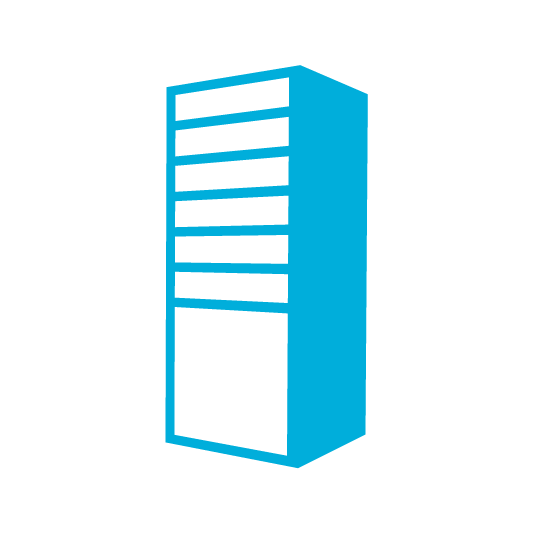 AD
SQL Mirror
Developer
WA Developer Fabric
VNET Connected with VPNContosoVNet (10.0.0.0/8)  MyAffinityGroup
On Premises
Cloud 
Service 1
FrontEndSubnet 
(10.0.0.0/16)
80
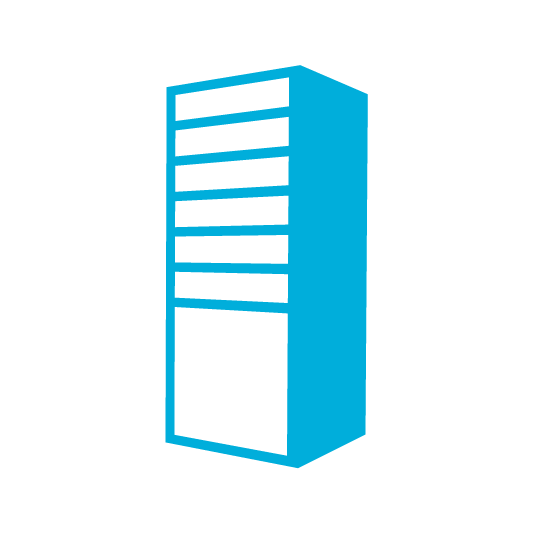 Developer
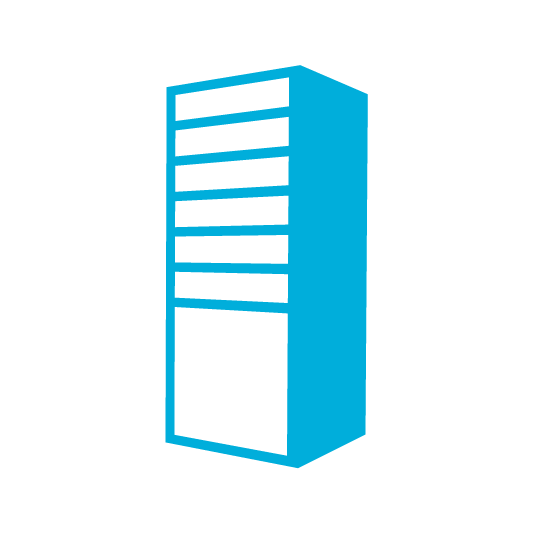 Load Balancer
VPN Tunnel
Direct Access via VNET
WA Web Role
WA Developer Fabric
AD / DNS
Cloud 
Service 2
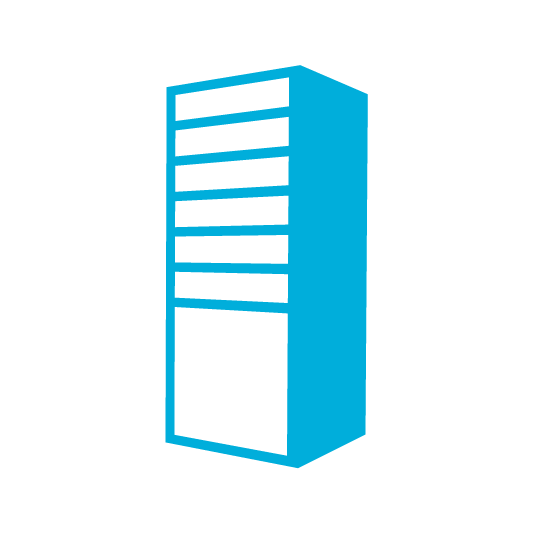 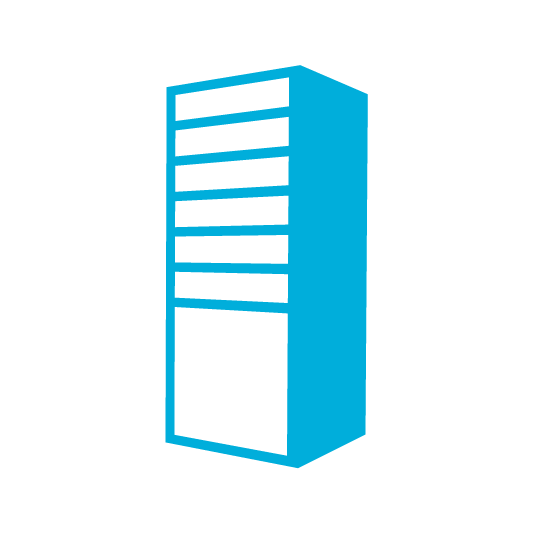 SQLSubnet 
(10.1.0.0/16)
Access on premises resources
Local Testing - allows direct connection to Virtual Machines in the cloud
AD
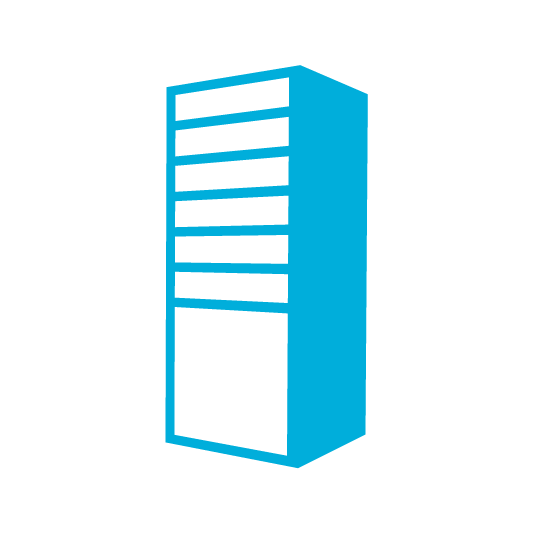 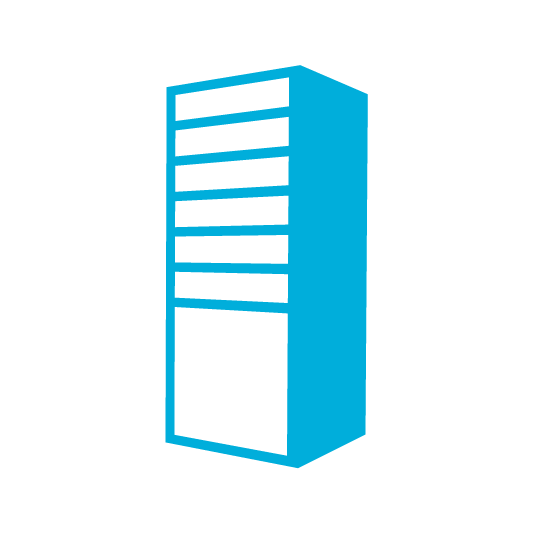 SQL Mirror
[Speaker Notes: Slide should]
VNET Connected Deployment Steps
Design VNET
Define virtual networks and subnets for hosted services to reside in.
Deploy VM’s
Deploy Virtual Machine(s). If AD is desired deploy at this stage so remaining VMs can start domain joined.
Customize
Use RDP to customize the new persistent VM(s) by installing software, configuring roles etc…
Local Dev/Test
Build and test locally using the emulator. Testing live can be achieved by using public endpoints or VPN connectivity.
Deploy Service
Specify instance count, virtual network settings and other configuration details. Deploy to a separate hosted service.
Make Production Ready
If previously opened, close public endpoints to lock down service.
Mixed Mode – Shared Cloud Service
Weaknesses
Lack of VIP Swap
Strengths
Simplicity
Connectivity
iDNS
Cloud 
App
Available in Fall Release
Virtual Machine
80
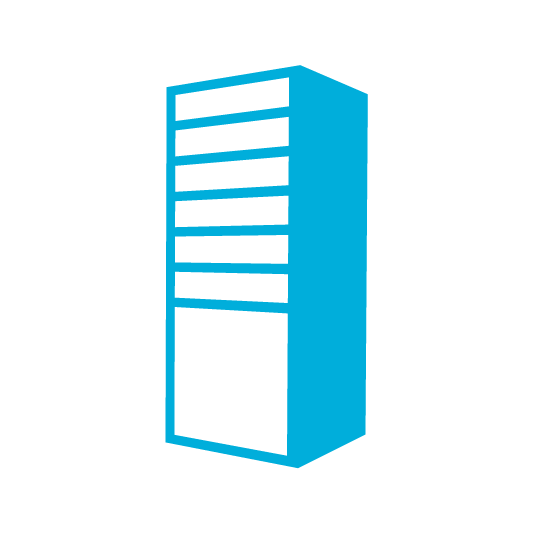 WA Web Role
Load Balancer
VM to VM Performance
Tiered Migrations
Take Advantage of PaaS Where You Can
Many Applications could benefit from migrating to a mixed deployment. Migrating to web/worker roles or taking advantage of other Windows Azure services (storage, cache etc..)
Benefits of Web and Worker Roles
Simplified Deployment and Configuration
Health Model
Easy High Availability
Instance Scalability
OS Patching
Automatic Firewall Configuration
Simple Certificate Deployment
Many others
Horizontal Migration
Use Virtual Machines and VNET for Forklift Migration
Convert Web Apps to Web Roles (optional)
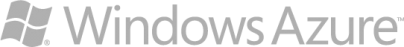 Convert App Logic to Worker Roles (optional)
Web Tier
Web Role
AD
App Tier
Worker Roles
Convert Data Tier to Azure SQL DB (optional)
Data Tier
SQL Azure
Wrap Up
Connecting IaaS and PaaS
Connecting an application hosted in Windows Azure such as Web Sites or Web/Worker Roles with a Virtual Machine.

Unblocks Building Applications with Dependencies
Dependencies such as Active Directory, SharePoint, SQL Server, Linux, Mongo DB, COM+, MSMQ etc…

Migration On-Ramp for Existing Applications
Migrate application from on-premises take advantage of PaaS efficiencies without blockers on dependencies.